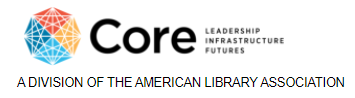 Copy CatalogingInterest Group
Core Virtual IG Week: Thursday, July 29, 2021 
1PM CDT / 2PM EDT / 11PM PDT
Copy Cataloging Interest Group
ALA website: https://www.ala.org/core/member-center/interest-groups/copy-cataloging
ALA Connect: https://connect.ala.org/core/communities/community-home?communitykey=650ae599-3b89-4b04-aedd-3fa340e15bf1&tab=groupdetails
Co-Chairs (2021/2022)
Rachel Turner (turnerr@binghamton.edu)
Keiko Suzuki (suzukik@newschool.edu)
Co-Vice-Chairs (2021/2022)
Lori Lynn Dekydtspotter (lodekydt@iu.edu)
Dean Bergstrom (dean.bergstrom@yale.edu)
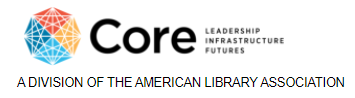 Core IG Week : Copy Cataloging Interest Group Reflections on post-pandemic copy cataloging: adapting workflows to meet COVID-19 challenges
This program will have three presentations discussing various issues copy catalogers faced during the COVID-19 pandemic, how they adjusted their workflows, and the efficacy of those changes.
“Copy Cataloging Challenges During COVID-19: A Glimpse at the Processing and Workflow Management of Donations and a Specially-Acquired Collection”By Audrey Koke, Renee Gould and Marissa Smith | Saint Leo University, Technical Services Department
“Streamlining and Enhancing Copy Cataloging Workflows Through APIs and Workflow Modifications”By John Myers, Catalog & Metadata Librarian Schaffer Library, Union College
“Just keep cataloging: How one cataloging unit changed their workflows to fit the pandemic remote, hybrid, and in-library work”By Becky Skeen, Liz Woolcott, Andrea Payant | Utah State University
Q&As
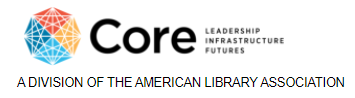